ITALIAN WEEK
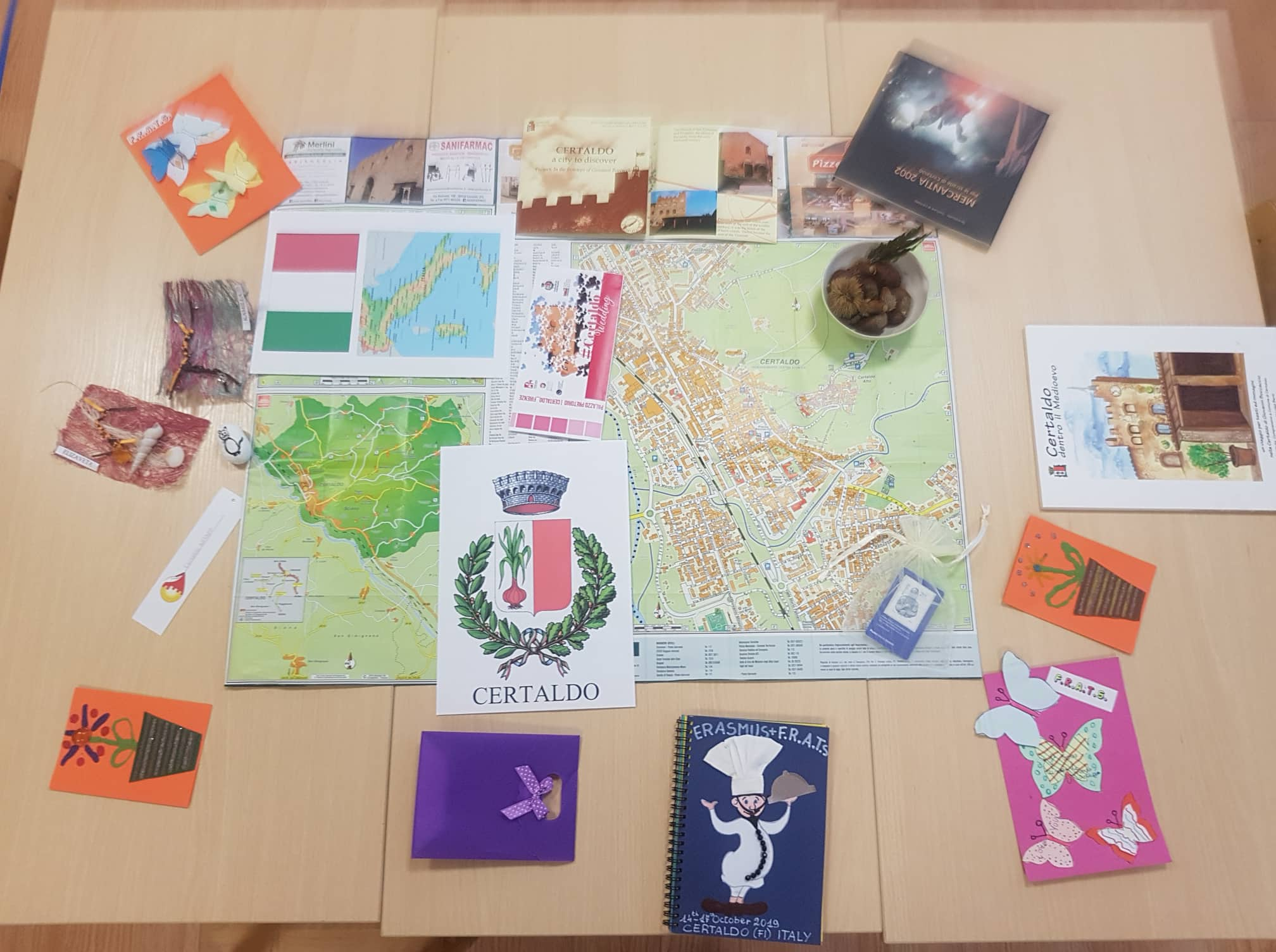 Where is Italy, CERTALDO...?
Italian flag, capture...
Playing italian game: find a pair when the music stop
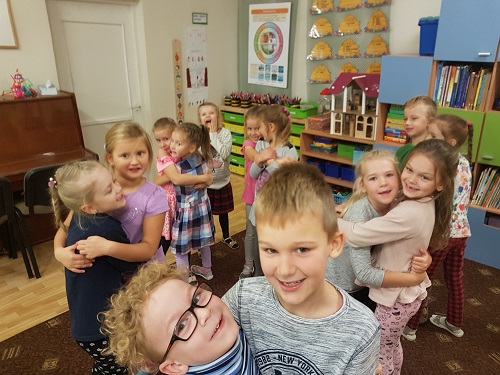 The Children drew: Certaldo blazon
And Certaldo alto